48. Mannheimer Versicherungswissenschaftliche Jahrestagung
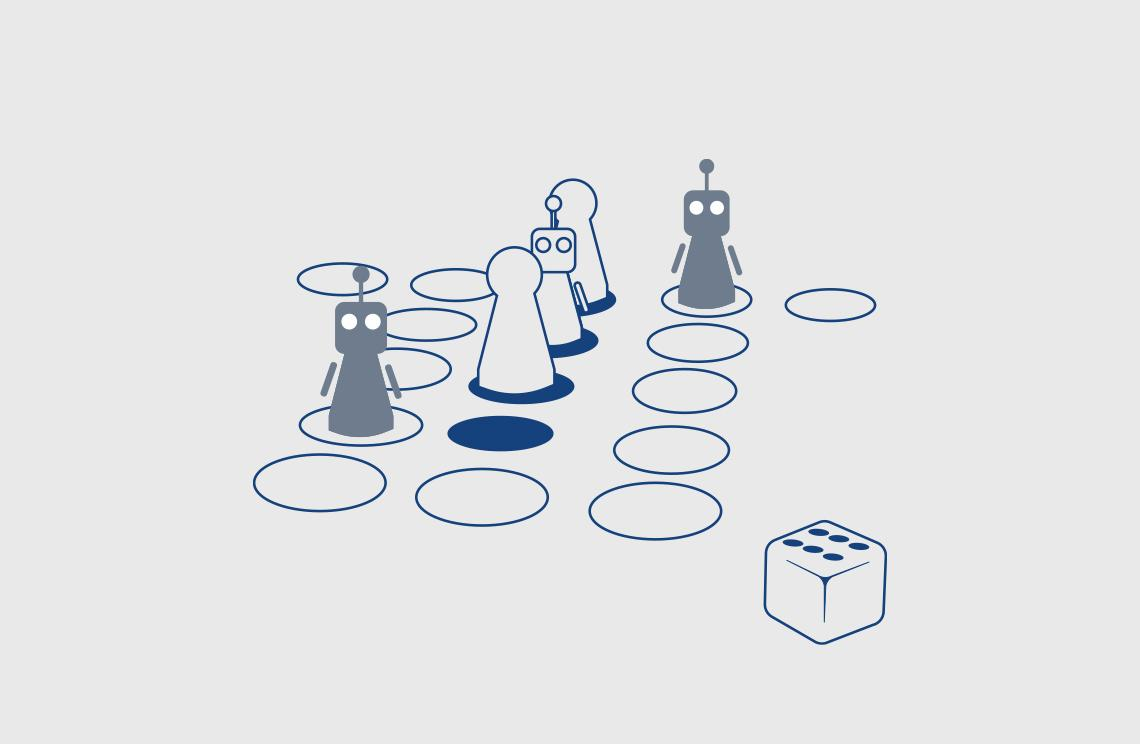 Wie verändert KI die Wirtschaft?
Prof. Dr. Oliver Falck
ifo Institut und LMU München
Agenda
01
KI-Nutzung in Europa (2021)
02
Wer treibt die Entwicklung von KI-Anwendungen?
03
KI-Nutzung in Deutschland 2023 und Perspektiven
04
Warum wir in Deutschland auf Technologie setzen sollten?
05
Ersetzt KI-Technologie Arbeitskräfte?
06
„Produktivitäts“wirkungen einiger KI-Anwendungen
01.02.2024
Wie verändert KI die Wirtschaft?
01
KI-Nutzung in Europa
01.02.2024
Wie verändert KI die Wirtschaft?
KI in Europa (noch) ein recht zartes Pflänzchen
01.02.2024
Wie verändert KI die Wirtschaft?
[Speaker Notes: (8% der Unternehmen insgesamt nutzen KI, aber 28% der großen Unternehmen)]
Welche KI-Anwendungen werden eingesetzt?
01.02.2024
Wie verändert KI die Wirtschaft?
[Speaker Notes: (8% der Unternehmen insgesamt nutzen KI, aber 28% der großen Unternehmen)]
In welchen Unternehmensfeldern wird KI eingesetzt?
01.02.2024
Wie verändert KI die Wirtschaft?
[Speaker Notes: (8% der Unternehmen insgesamt nutzen KI, aber 28% der großen Unternehmen)]
KI: Make or Buy?
01.02.2024
Wie verändert KI die Wirtschaft?
[Speaker Notes: (8% der Unternehmen insgesamt nutzen KI, aber 28% der großen Unternehmen)]
02
Wer treibt die Entwicklung von KI-Anwendungen?
01.02.2024
Wie verändert KI die Wirtschaft?
Wer produziert die KI-Lösungen für Unternehmen?
01.02.2024
Wie verändert KI die Wirtschaft?
Wer produziert die KI-Lösungen für Unternehmen?
Leistungsbilanz zwischen USA und der EU
Quelle: US Bureau of Economic Analysis
01.02.2024
Wie verändert KI die Wirtschaft?
Wichtige KI-Patente
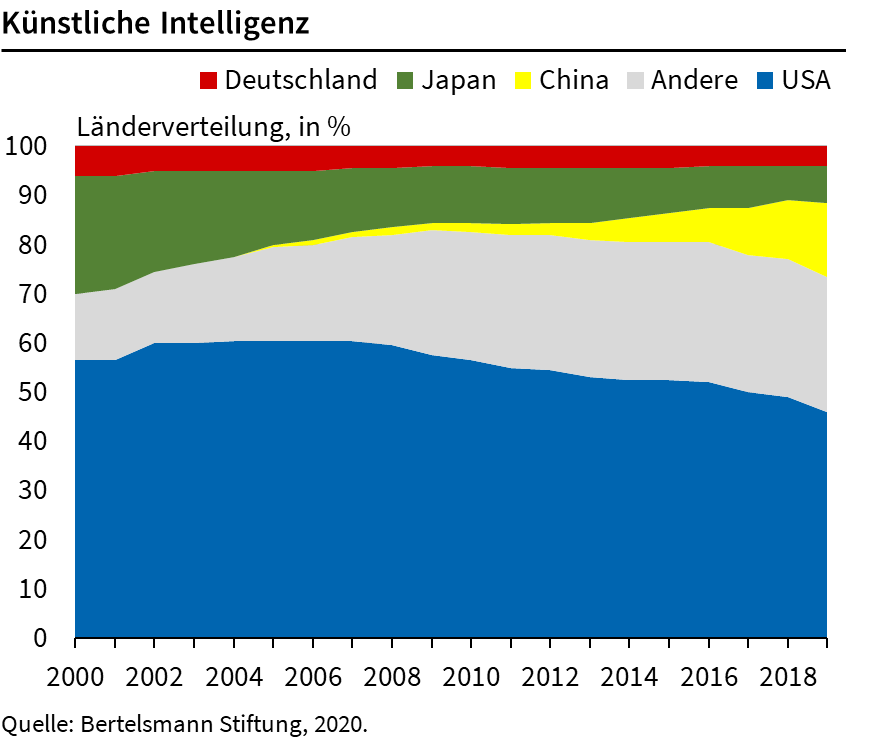 01.02.2024
Wie verändert KI die Wirtschaft?
03
KI-Nutzung in Deutschland 2023 und Perspektiven
01.02.2024
Wie verändert KI die Wirtschaft?
Seitdem hat sich viel getan… (ifo Umfrage vom August 2023)
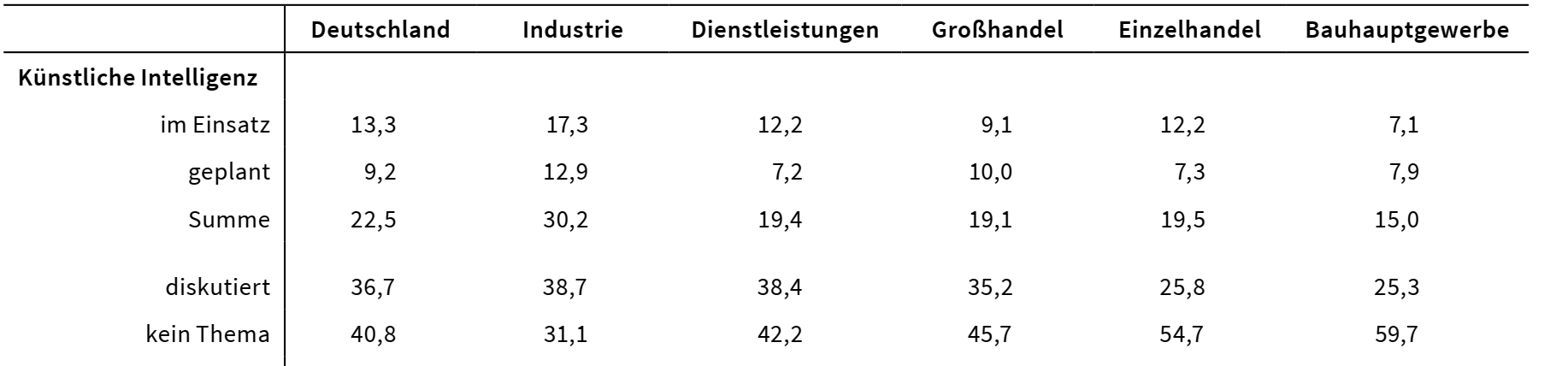 Quelle: ifo Institut
01.02.2024
Wie verändert KI die Wirtschaft?
[Speaker Notes: Deutschland lag 2021 bei ungefähr 11 Prozent….]
Datenanalyse-Fertigkeiten sind zur dritt wichtigsten Fertigkeit in Stellenanzeigen geworden
Häufigkeit und Intensität der nachgefragten Top 10 Fertigkeiten („Skills“) über die Zeit
Häufigkeit
Intensität (alle Stellen)
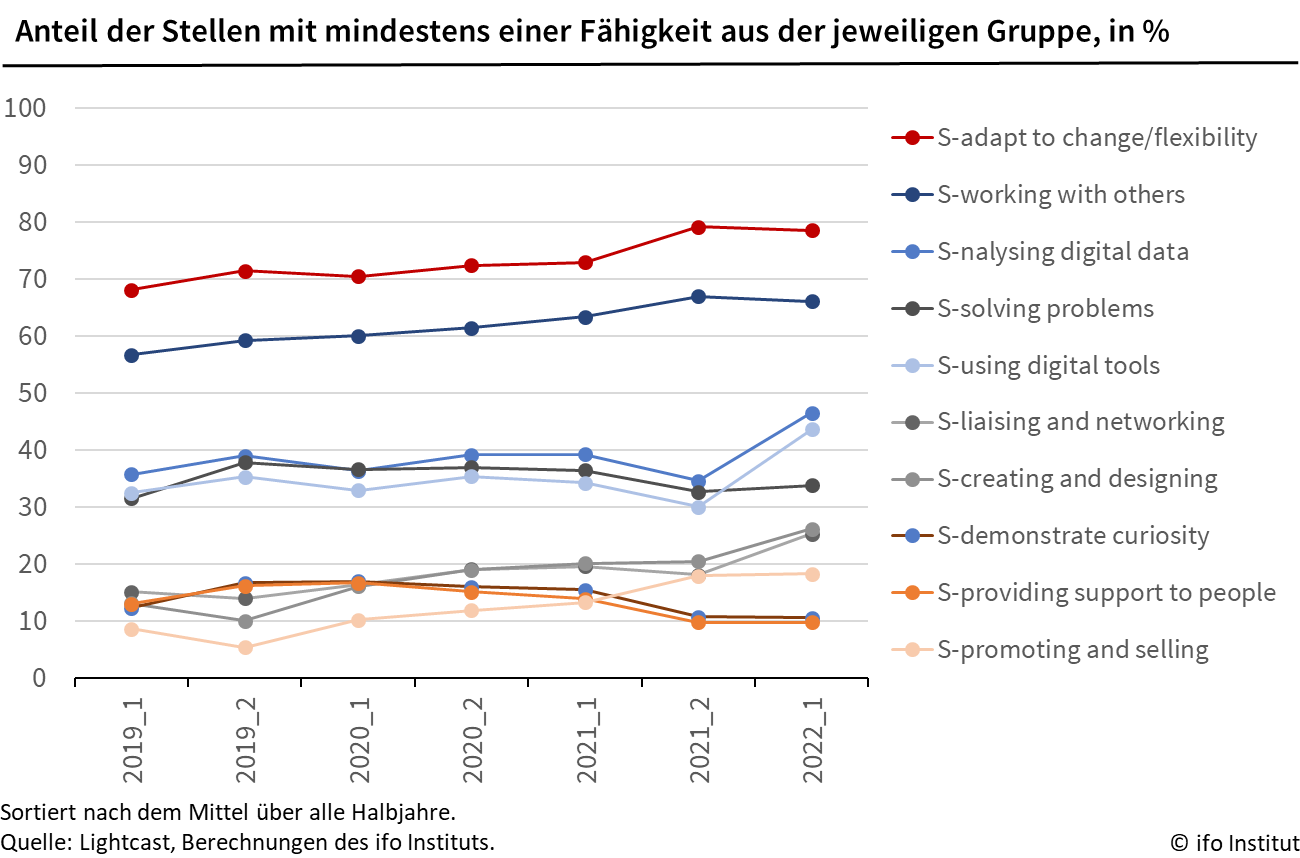 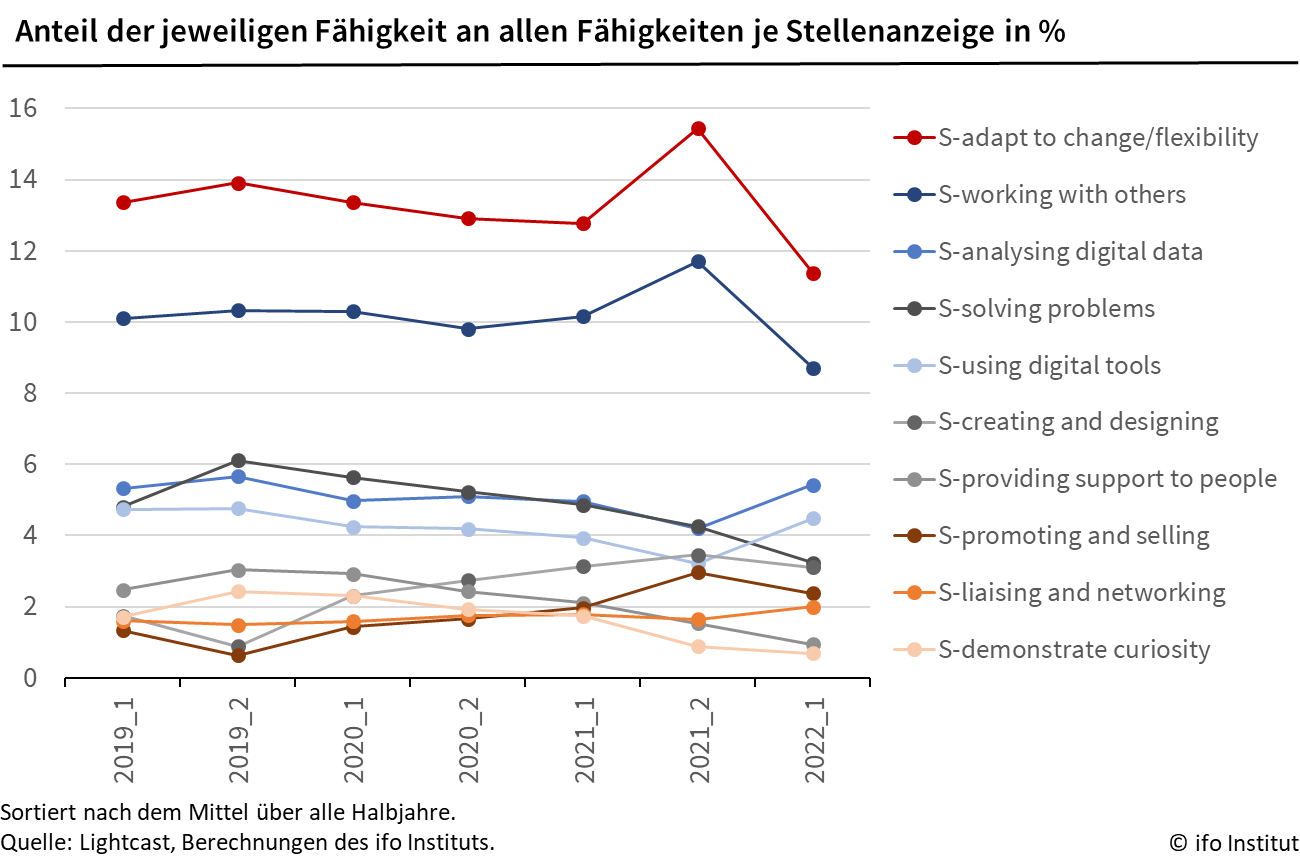 01.02.2024
Wie verändert KI die Wirtschaft?
Deutsche teilen ungern ihre Daten
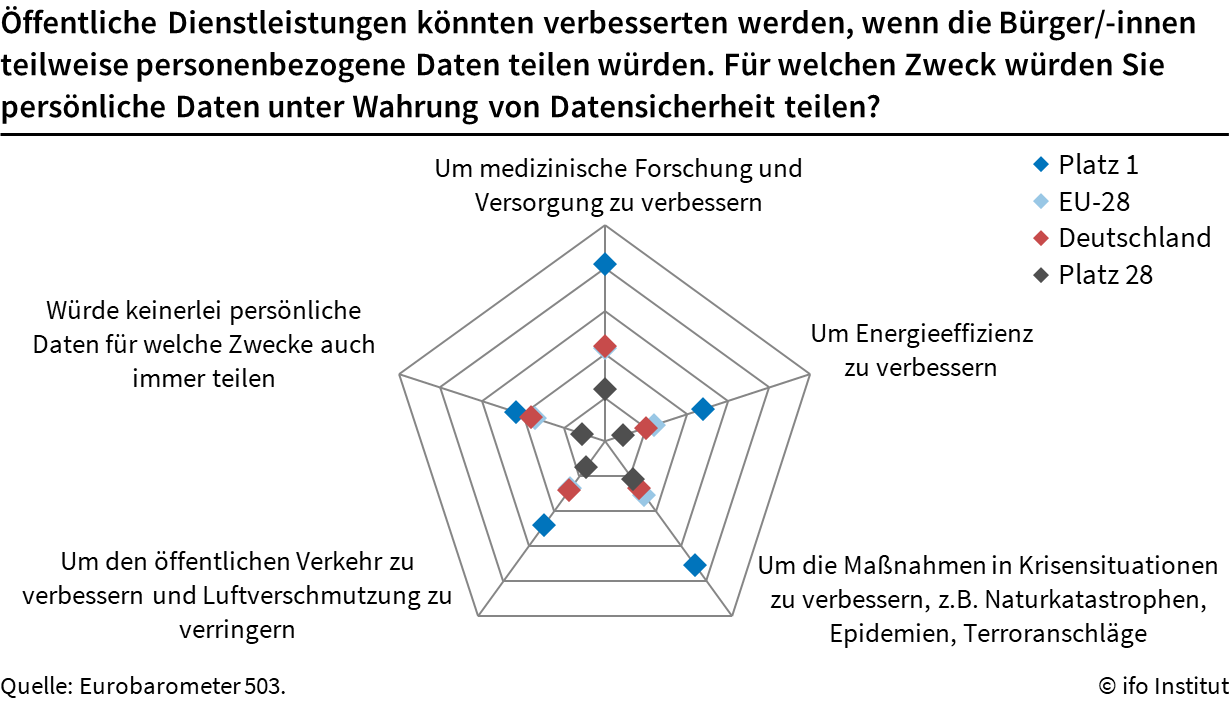 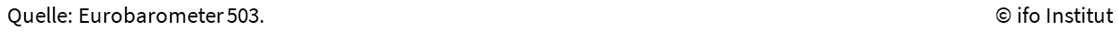 01.02.2024
Wie verändert KI die Wirtschaft?
04
Warum wir in Deutschland auf Technologie setzen sollten?
01.02.2024
Wie verändert KI die Wirtschaft?
Wachstumsschwäche Deutschland: Die fetten Jahre sind vorbei
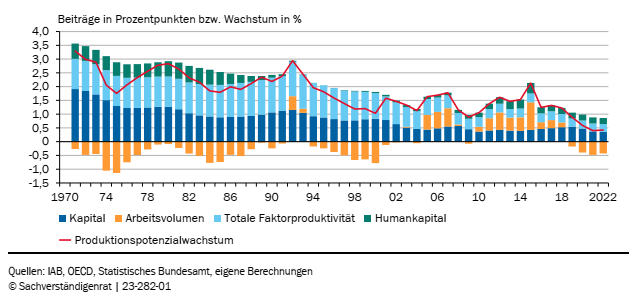 01.02.2024
Wie verändert KI die Wirtschaft?
[Speaker Notes: Deutschland lag 2021 bei ungefähr 11 Prozent….]
Wachstumsschwäche Deutschland: die langfristige Perspektive
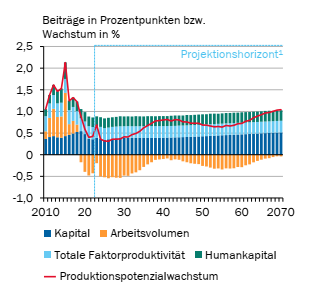 Quelle: Sachverständigenrat, 2023
01.02.2024
Wie verändert KI die Wirtschaft?
[Speaker Notes: Deutschland lag 2021 bei ungefähr 11 Prozent….]
Knapp 30% der dem Arbeitsmarkt zur Verfügung stehenden Erwerbspersonen werden bis 2036 das Renteneintrittsalter überschreiten
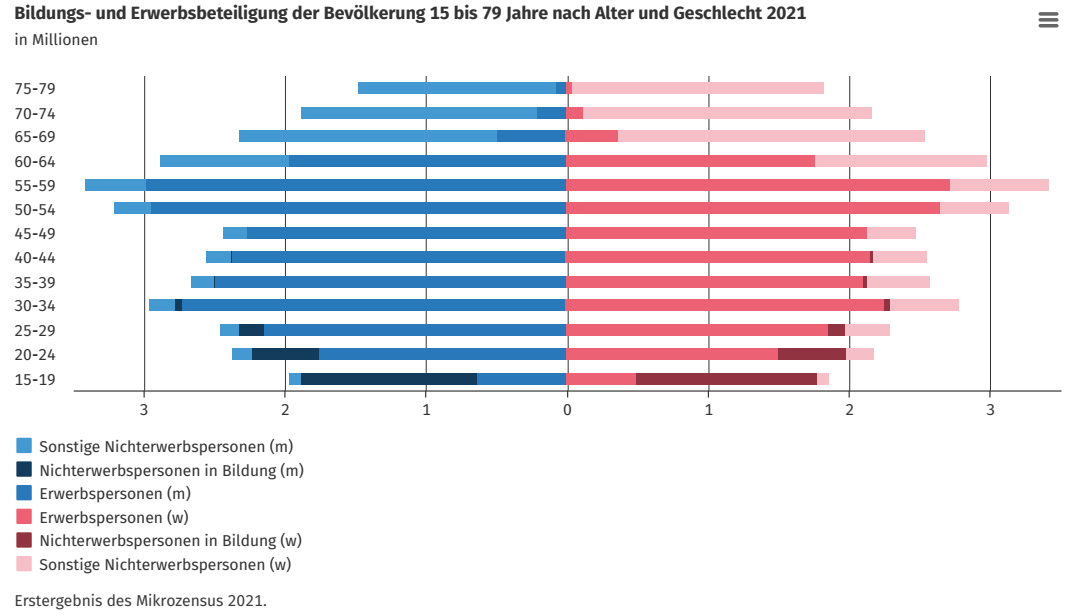 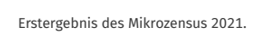 01.02.2024
Wie verändert KI die Wirtschaft?
05
Ersetzt KI Arbeitskräfte?
01.02.2024
Wie verändert KI die Wirtschaft?
Kann KI die fehlenden Arbeitskräfte ersetzen? (I)
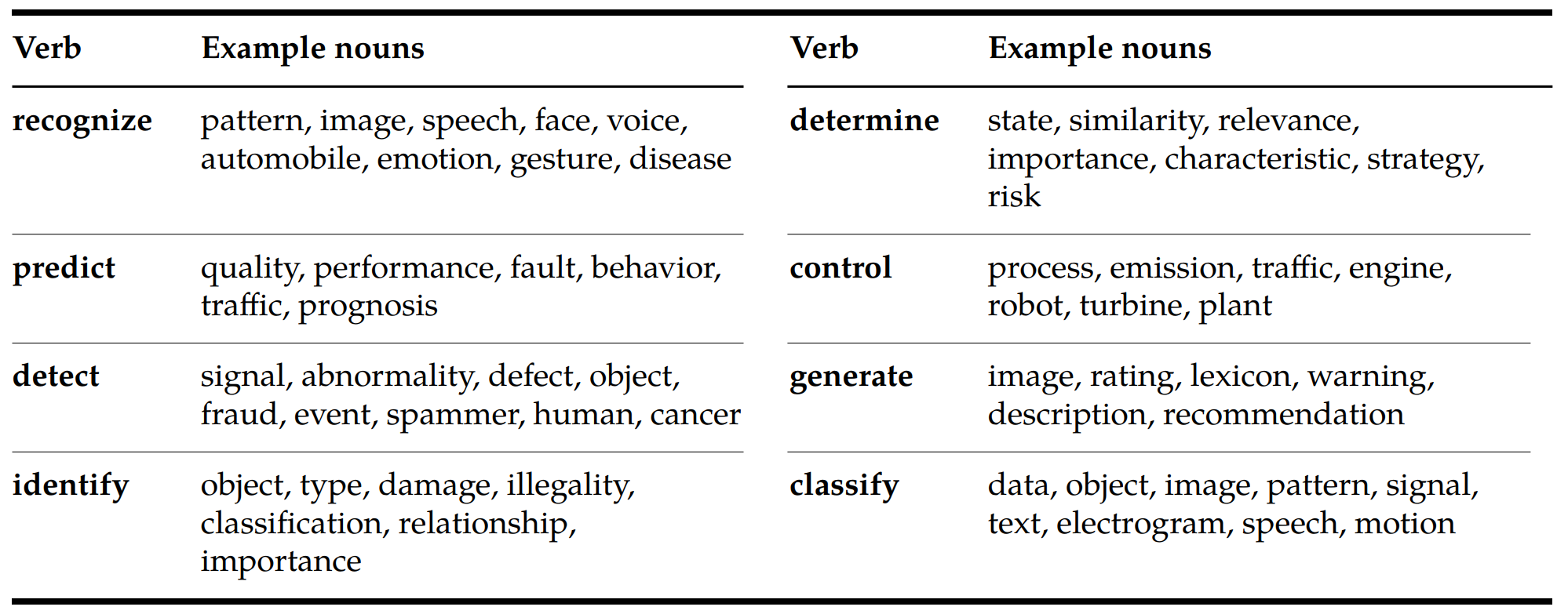 Quelle: Webb, 2020
01.02.2024
Wie verändert KI die Wirtschaft?
[Speaker Notes: Deutschland lag 2021 bei ungefähr 11 Prozent….]
Kann KI die fehlenden Arbeitskräfte ersetzen? (II)
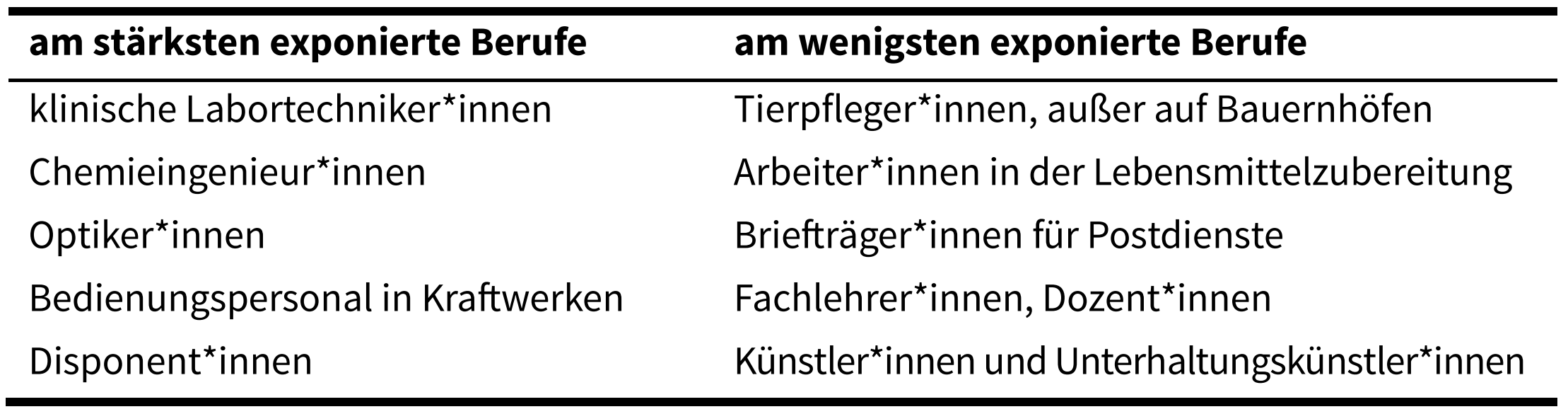 Quelle: Webb, 2020
01.02.2024
Wie verändert KI die Wirtschaft?
[Speaker Notes: Deutschland lag 2021 bei ungefähr 11 Prozent….]
Kann KI die fehlenden Arbeitskräfte ersetzen? (III)
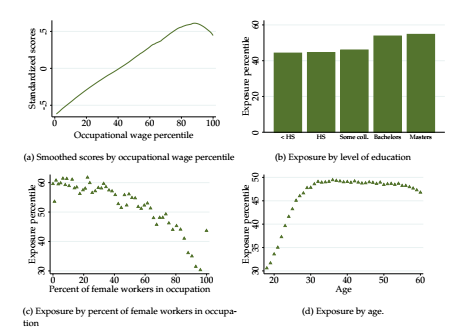 Quelle: Webb, 2020
01.02.2024
Wie verändert KI die Wirtschaft?
[Speaker Notes: Deutschland lag 2021 bei ungefähr 11 Prozent….]
Kann KI die fehlenden Arbeitskräfte ersetzen? (IV)
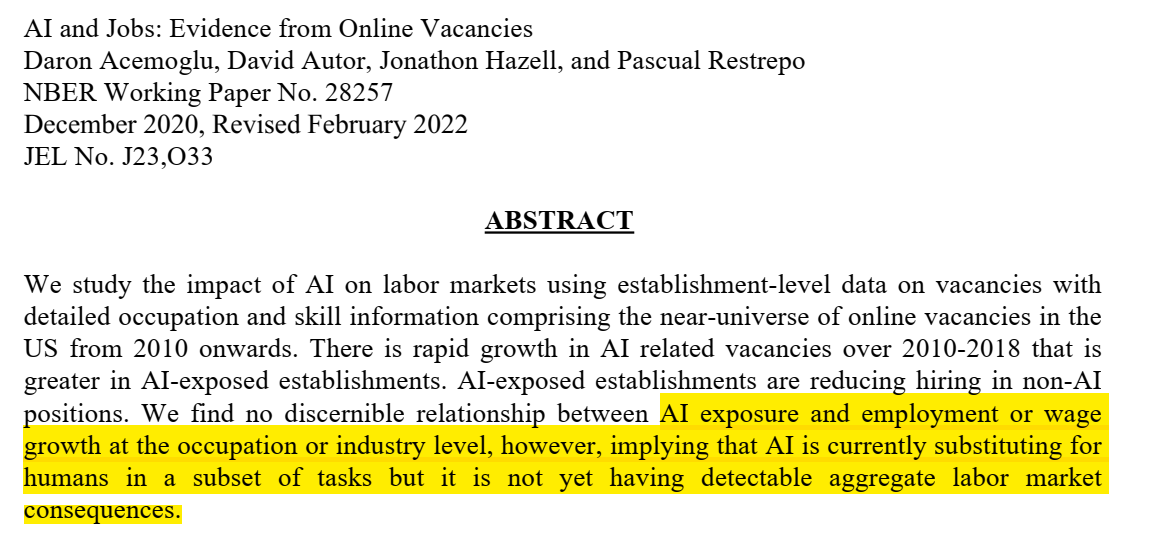 01.02.2024
Wie verändert KI die Wirtschaft?
06
„Produktivitäts“wirkungen einiger KI Anwendungen
01.02.2024
Wie verändert KI die Wirtschaft?
Verbessert KI den „Match“ zwischen Stelle und Bewerber*in
Feldexperiment in großem U.S. Softwareunternehmen
Stelle für Programmierer*in
Auswahlprozess:
Anfängliches Screening der Bewerbungsunterlagen wird entweder von Mitarbeiter*innen der Personalabteilung oder ML-Algorithmus gemacht. 
Bewerber*innen, die erfolgreich im Screening sind, werden interviewt und erhalten gegebenenfalls ein Jobangebot.
Quelle: Cowgill 2020
01.02.2024
Wie verändert KI die Wirtschaft?
[Speaker Notes: Deutschland lag 2021 bei ungefähr 11 Prozent….]
Verbessert KI den „Match“ zwischen Stelle und Bewerber*in
Ergebnisse:
Bewerber*innen, die durch ML-Algorithmus für Interview ausgewählt wurden erhalten mit 14%  höherer Wahrscheinlichkeit ein Jobangebot als Bewerber*innen, die von der Personalabteilung ausgewählt wurden.
Sie nehmen mit 18% höherer Wahrscheinlichkeit ein Jobangebot an.
Im Falle einer Anstellung sind sie 0.2 bis 0.4 einer Standardabweichung produktiver.
Quelle: Cowgill 2020
01.02.2024
Wie verändert KI die Wirtschaft?
[Speaker Notes: Deutschland lag 2021 bei ungefähr 11 Prozent….]
GPT als Produktivitätsboost bei der Kundenhotline eines großen Softwareherstellers?
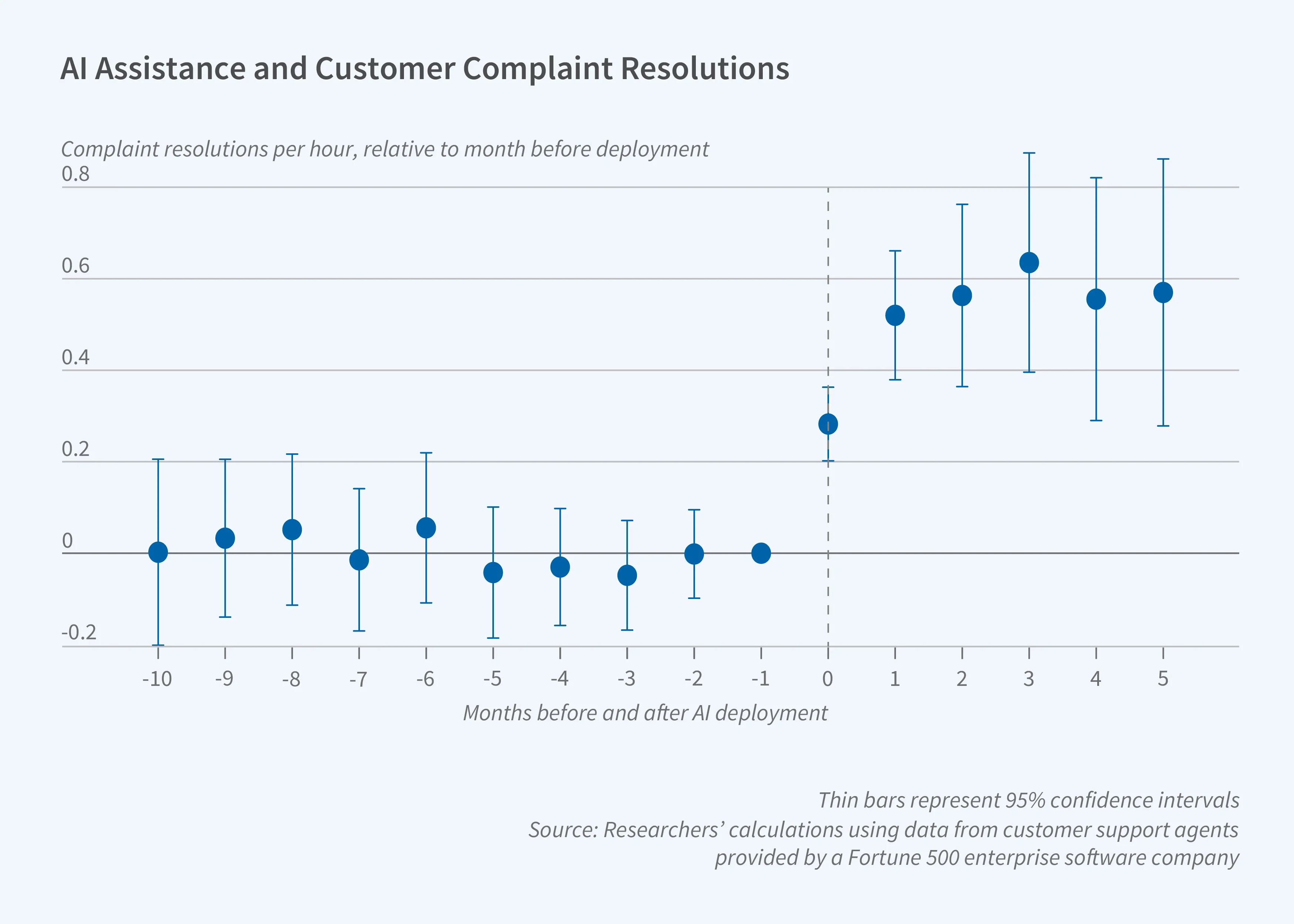 Quelle: Brynjolfsson et al. 2023
01.02.2024
Wie verändert KI die Wirtschaft?
[Speaker Notes: Deutschland lag 2021 bei ungefähr 11 Prozent….]
Routenoptimierung von Taxis in Yokohama (Nachfragevorhersage)
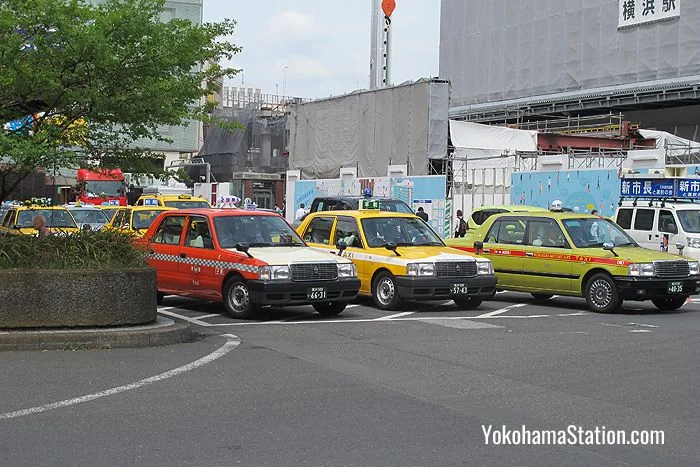 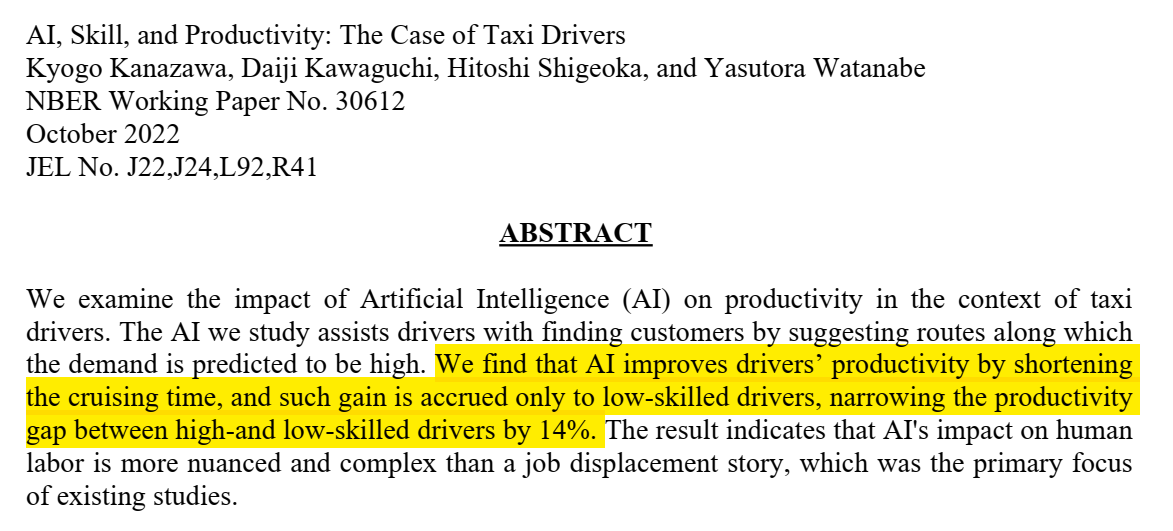 01.02.2024
Wie verändert KI die Wirtschaft?
[Speaker Notes: Deutschland lag 2021 bei ungefähr 11 Prozent….]
KI in der Medizin: Bildgebende Verfahren
KI in der Analyse von Röntgenbildern kann in vielen Fällen wertvolle Informationen für Radiolog*innen geben.
Aber Radiolog*innen stellen ihre eigene Einschätzung häufig über die KI-Informationen  Fehlentscheidungen
Mensch-Maschinen-Entscheidung trennen.
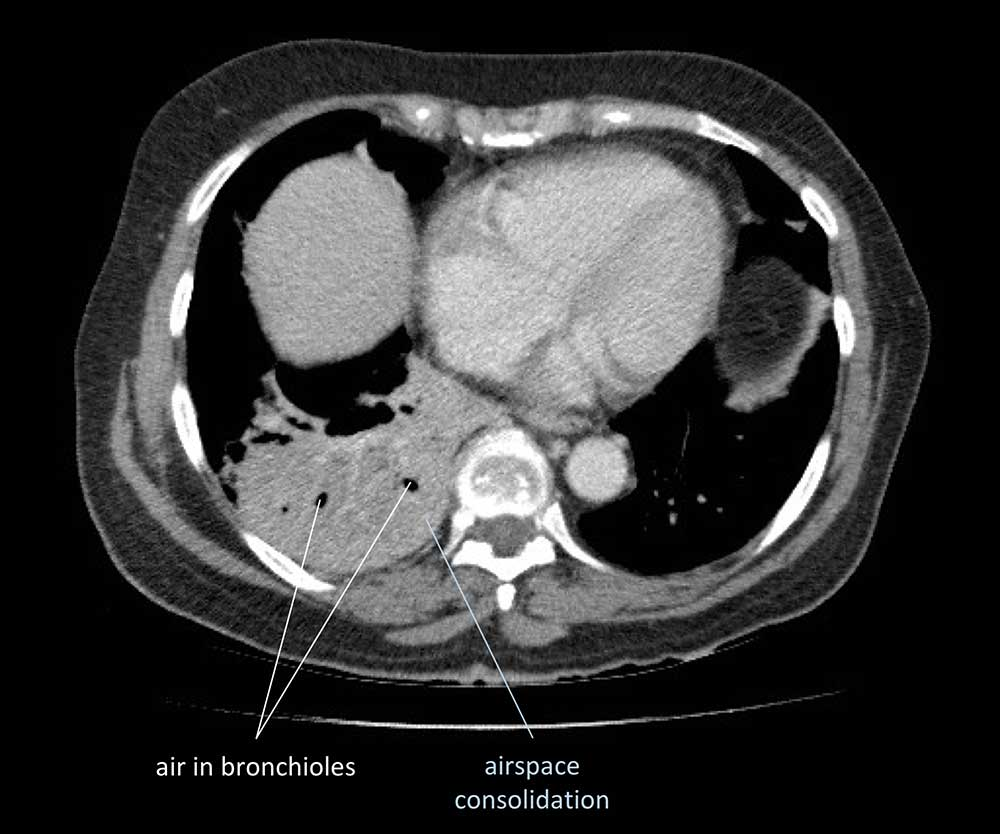 Quelle: Agarwal et al. 2023
01.02.2024
Wie verändert KI die Wirtschaft?
[Speaker Notes: Deutschland lag 2021 bei ungefähr 11 Prozent….]
Zusammenfassung / Fazit
KI in Nutzung in Unternehmen noch vergleichsweise gering – trotz großen Datenmarktes.
KI-Anwendungen werden vor allem eingekauft. Die USA spielen als Lieferant wichtige Rolle.
Die weitere Verbreitung von KI in Deutschland wird behindert durch bedingte Bereitschaft, Daten zu teilen.
KI sollte nicht als Bedrohung gesehen werden, sondern als Chance zur Verbesserung unseres Potenzialwachstums
KI ersetzt bislang einzelne Tätigkeiten nicht komplett Arbeitskräfte
KI birgt Potenziale, Produktivität zu steigern. 
KI-Mensch-Teams funktionieren nicht in allen Bereichen
01.02.2024
Wie verändert KI die Wirtschaft?
[Speaker Notes: Deutschland lag 2021 bei ungefähr 11 Prozent….]
01.02.2024
Ihr Kontakt:
ifo Institut – Leibniz Institut für Wirtschaftsforschung an der Universität München e.V.Poschingerstr. 581679 München
Prof. Dr. Oliver Falck 
falck@ifo.de
Tel: +49 (89) 92241370